BÀI 10
PHÉP CỘNG TRONG PHẠM VI 10
(TIẾT 6)
Luyện tập
?
1
Số
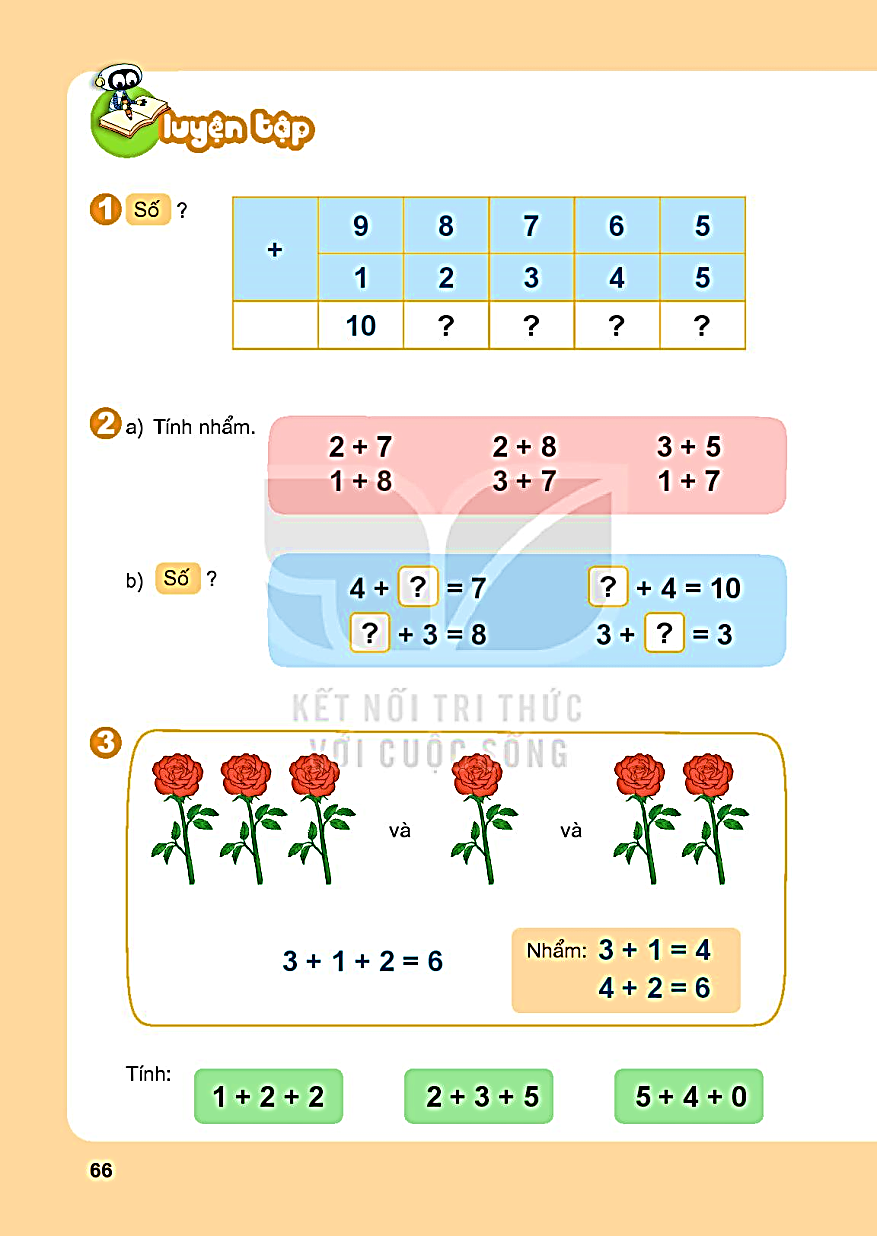 10
10
10
10
2
a)
Tính nhẩm.
= 4
= 5
= 6
0 + 4
2 + 3
3 + 3
= 4
= 5
= 6
3 + 1
0 + 5
4 + 2
2
?
b)
Số
6 + 4 = 10
?
4 + 3 = 7
?
5 + 3 = 8
3 + 0 = 3
?
?
3
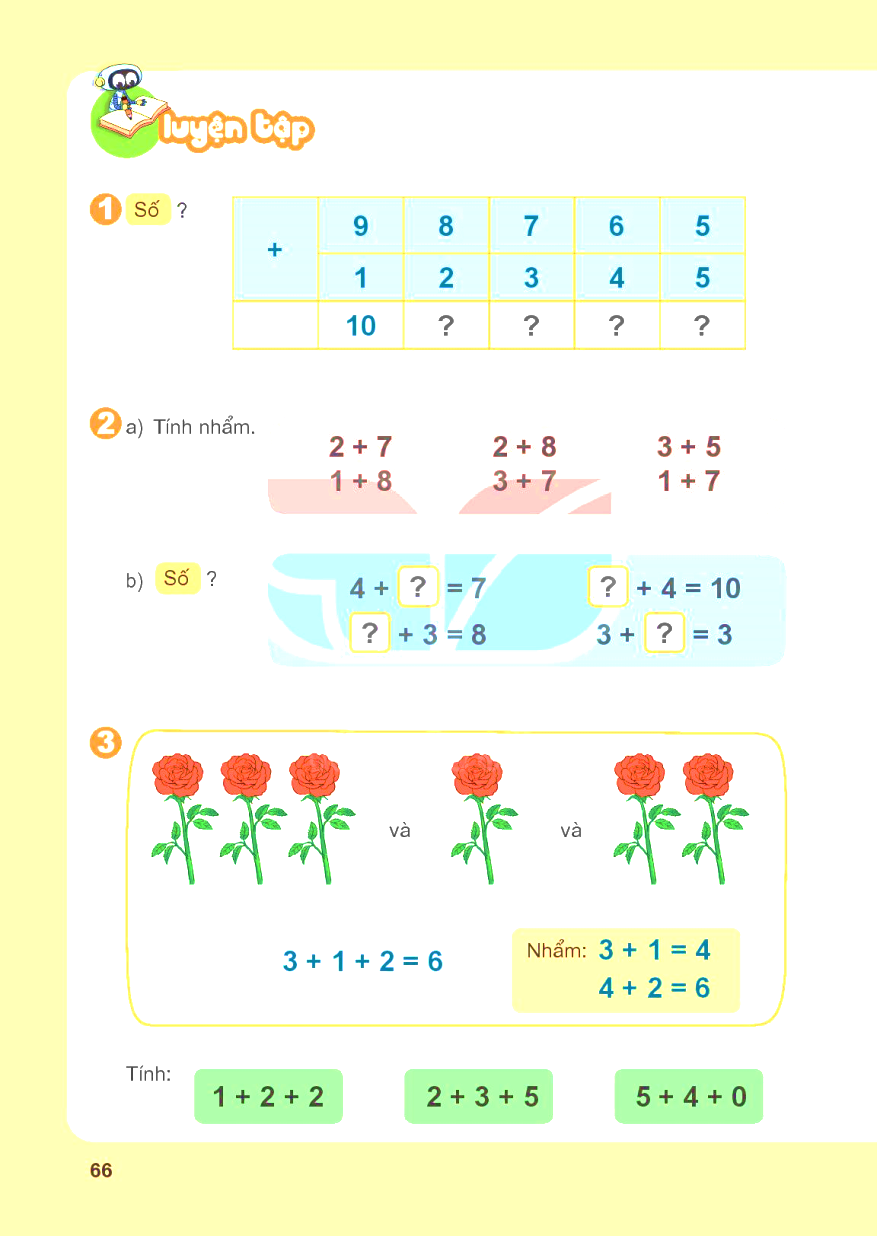 3
Tính:
= 10
= 5
2 + 3 + 5
1 + 2 + 2
= 9
5 + 4 + 0
4
Tìm những quả bóng ghi phép tính có kết quả bằng 10.
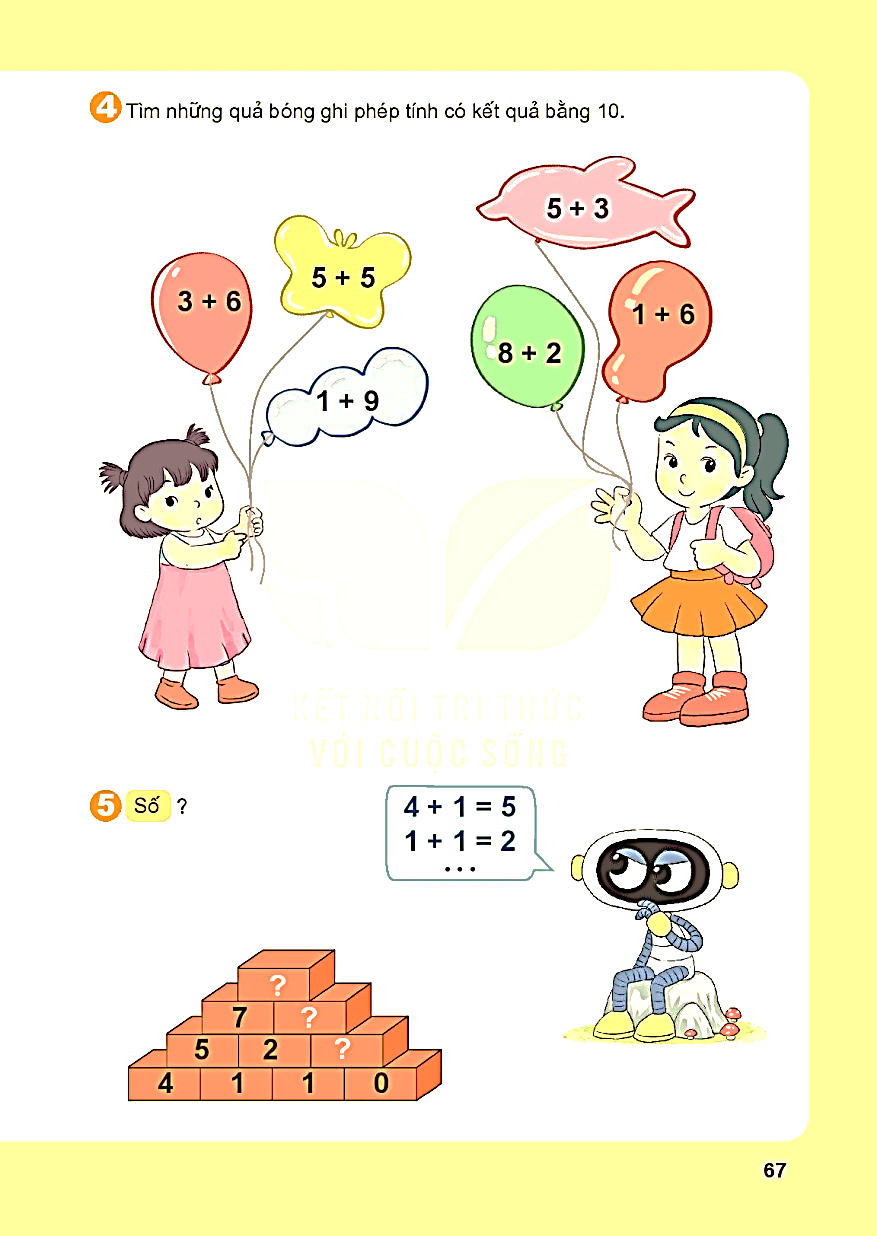 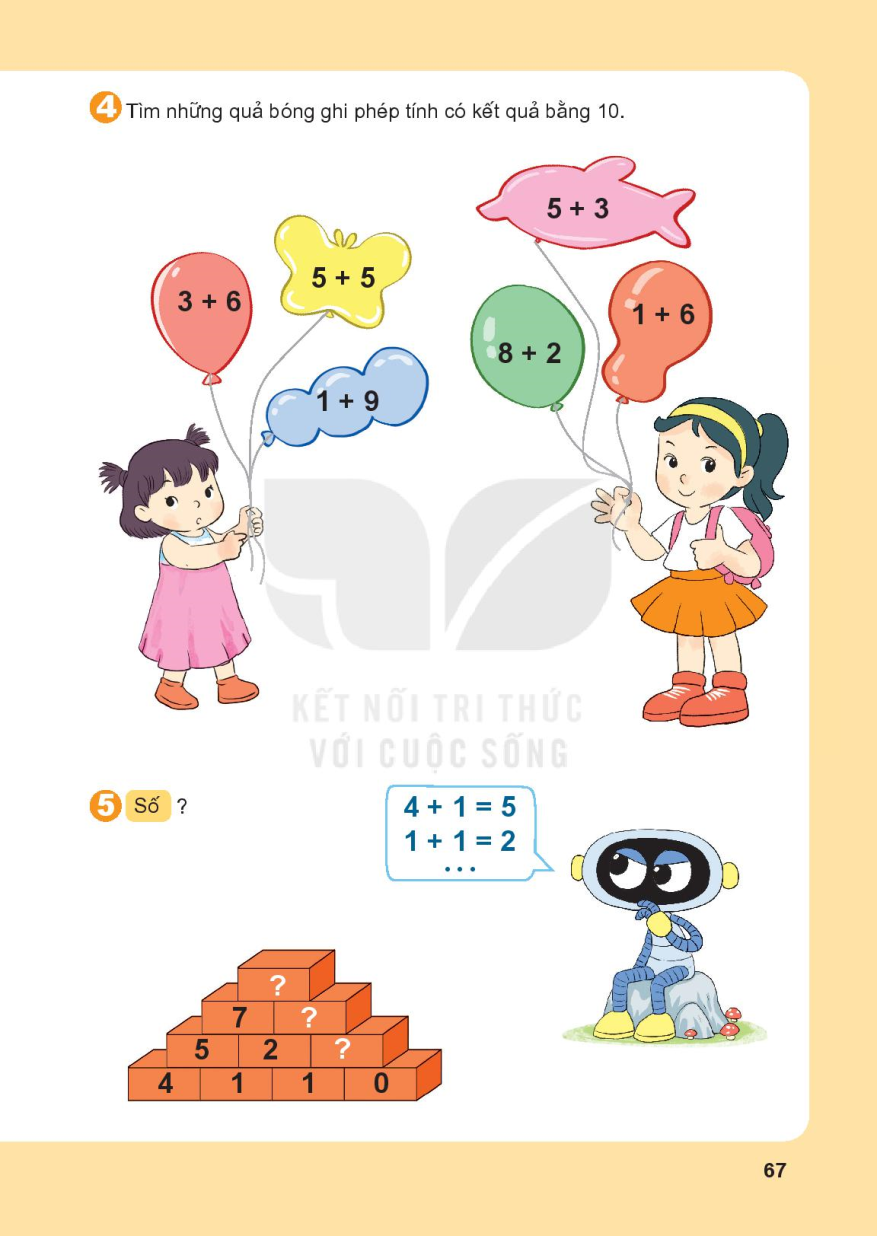 ?
5
Số
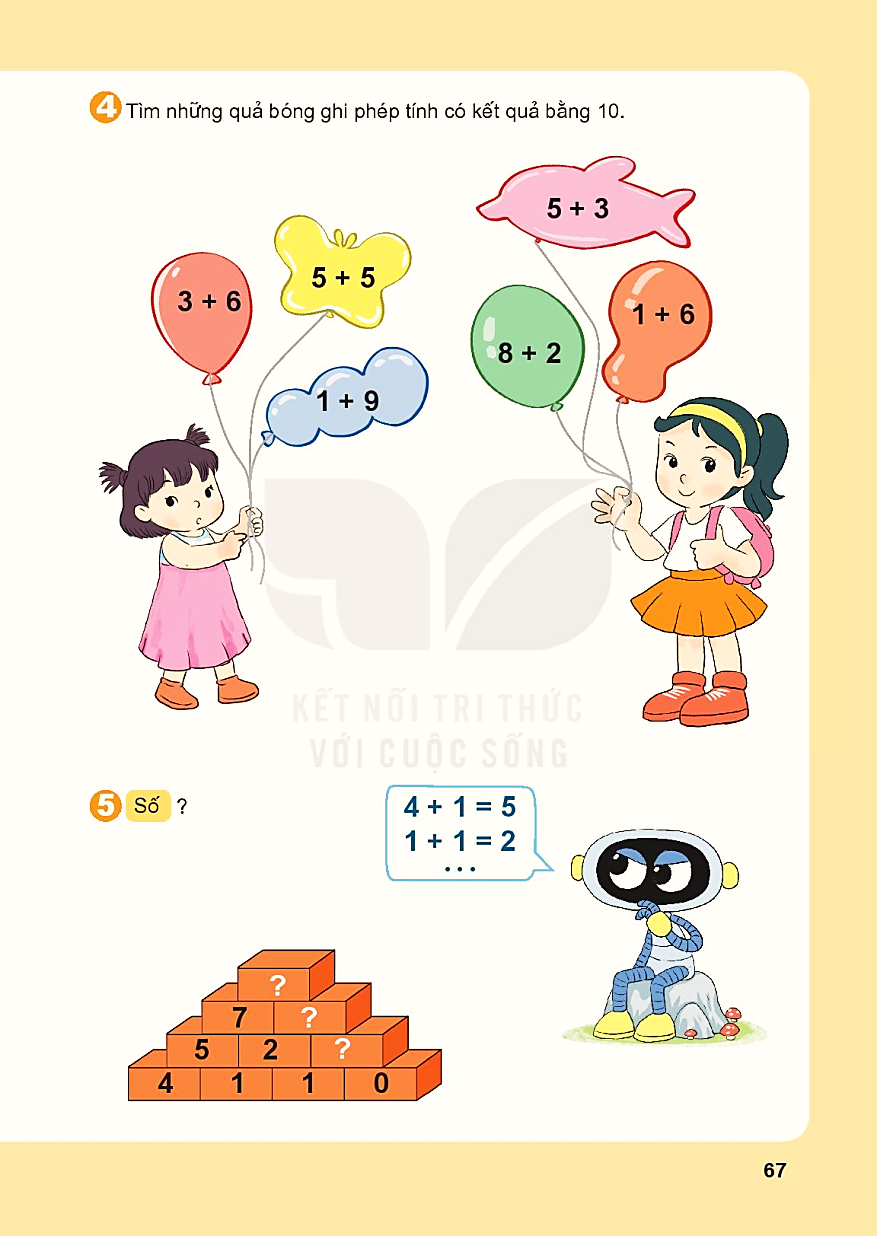 10
3
1